Innowacyjny Sklep "PRAXIS”
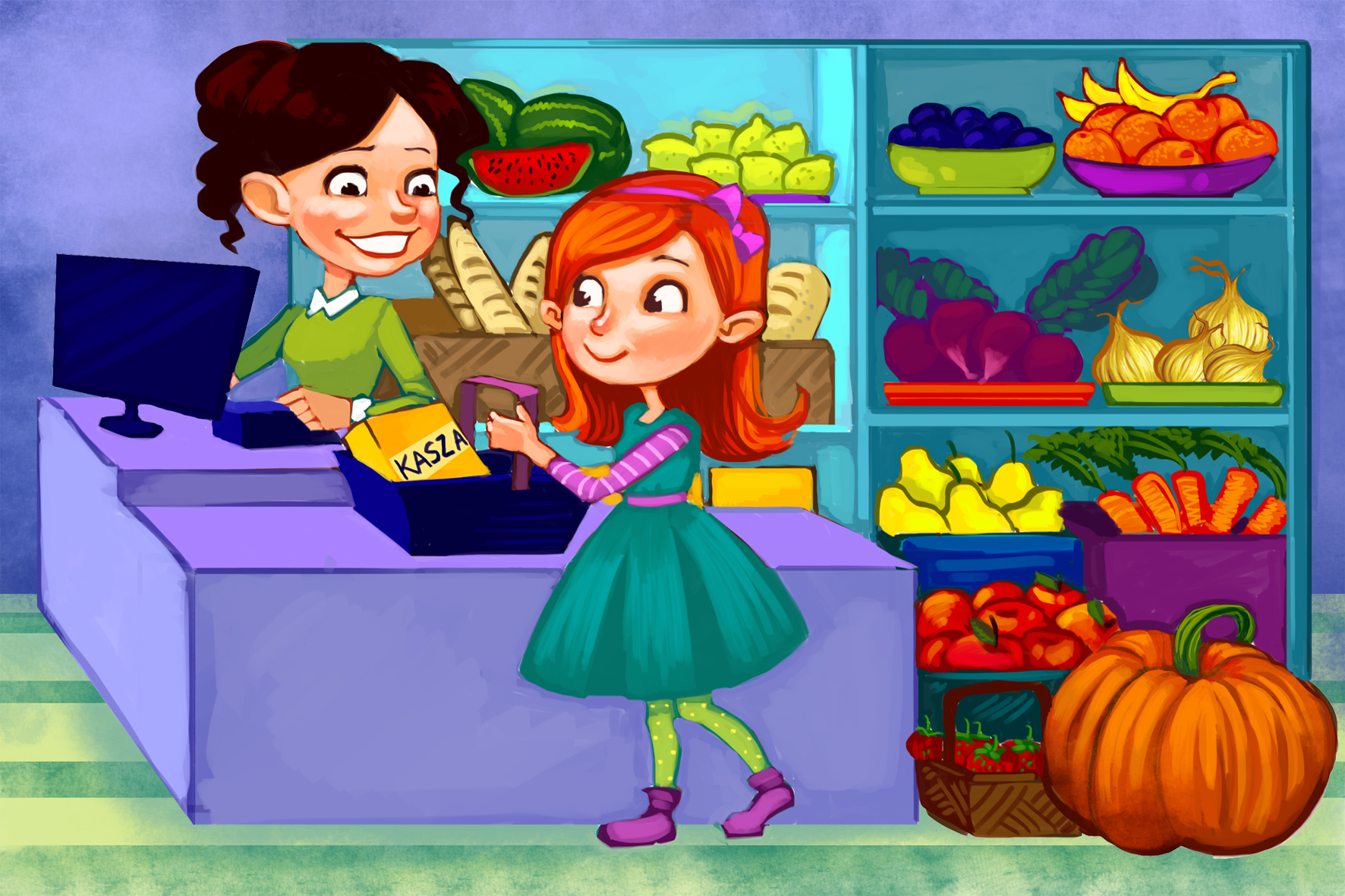 Opracowała:
mgr Anna Rzepkowska
Cel główny  Innowacyjnego Sklepu "PRAXIS” to:
wprowadzenie do edukacji dzieci podstawowych pojęć z zakresu ekonomii i rozwijania właściwych postaw  z zakresu aktywności społecznej.
Cele szczegółowe     
Poszerzanie wiedzy o  świecie i uczenie  przez doświadczenie.
Poszerzanie zasobu słownictwa biernego   i  czynnego związanego z branżami   sklepów.
Nauka przeliczania, posługiwania się monetami, banknotami.
Przyjmowanie  na siebie różnych ról społecznych : klient, sprzedawca .
Utrwalanie umiejętności planowania działania.
Formy pracy:- indywidualnie- w grupach
W naszym  sklepiku znajdują się zabawki                        i prawdziwe produkty.
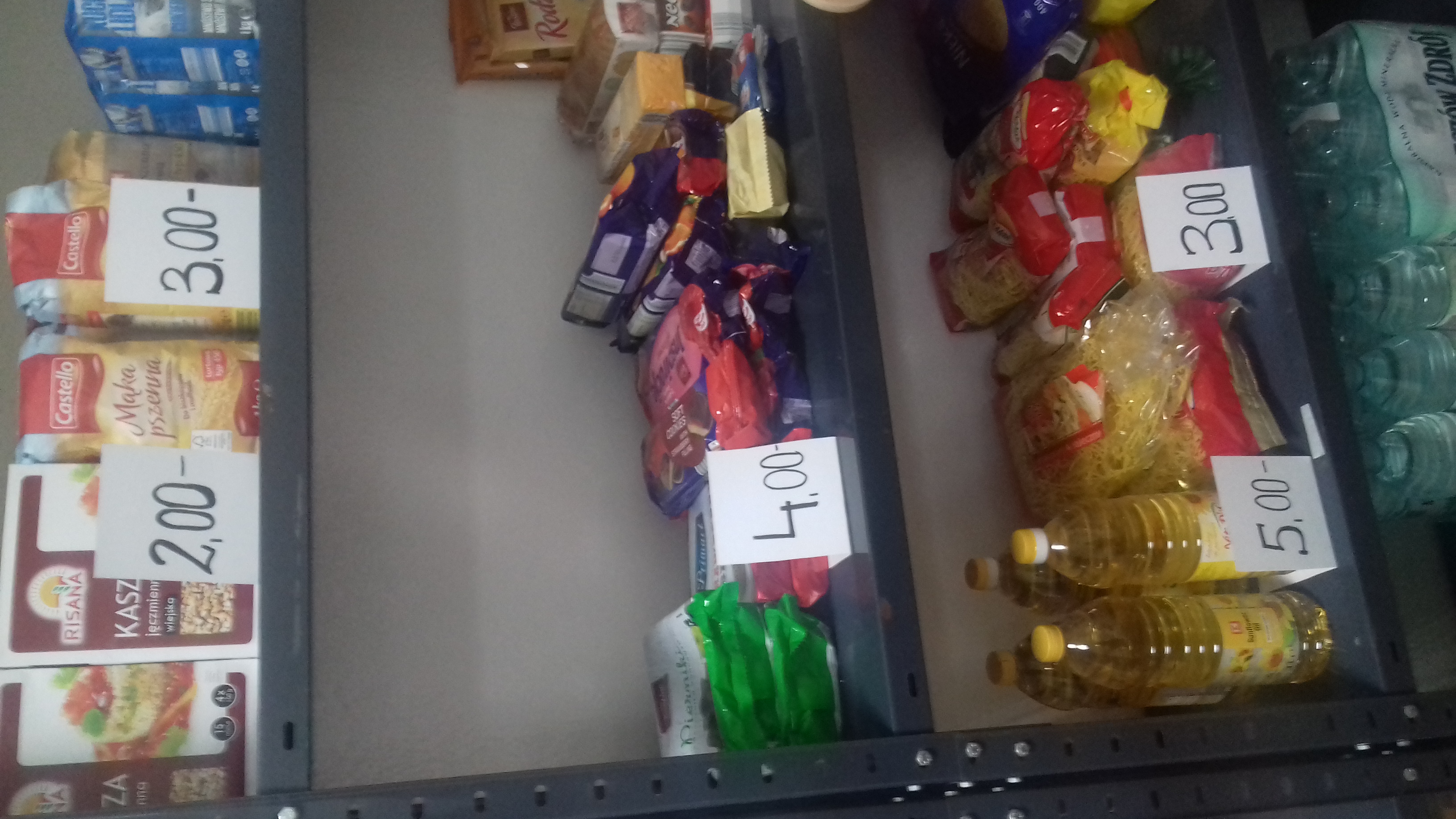 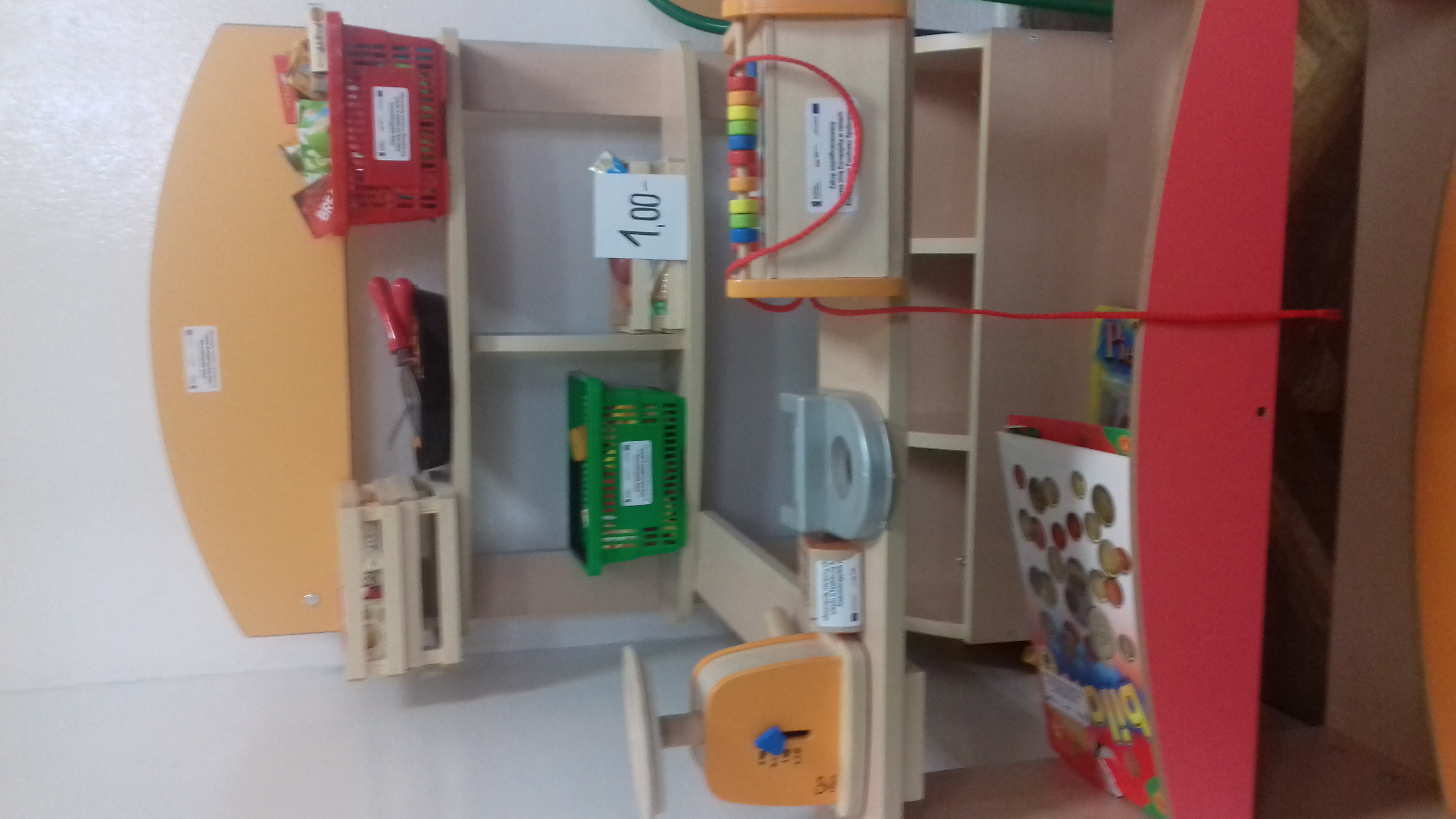 Dzieci dzięki zajęciom w ramach Innowacyjnego Sklepu "PRAXIS” :-Poznają rodzaje     sklepów.
Uczą się dopasowania atrybutów do sklepów
-
Poznają nazwy i cech charakterystyczne warzyw, owoców, zabawek i innych produktów, które możemy zakupić w sklepie (nauka wskazywania, nazywania)
.
Dzieci uczą się rozpoznawania monet, banknotów, grupowania.
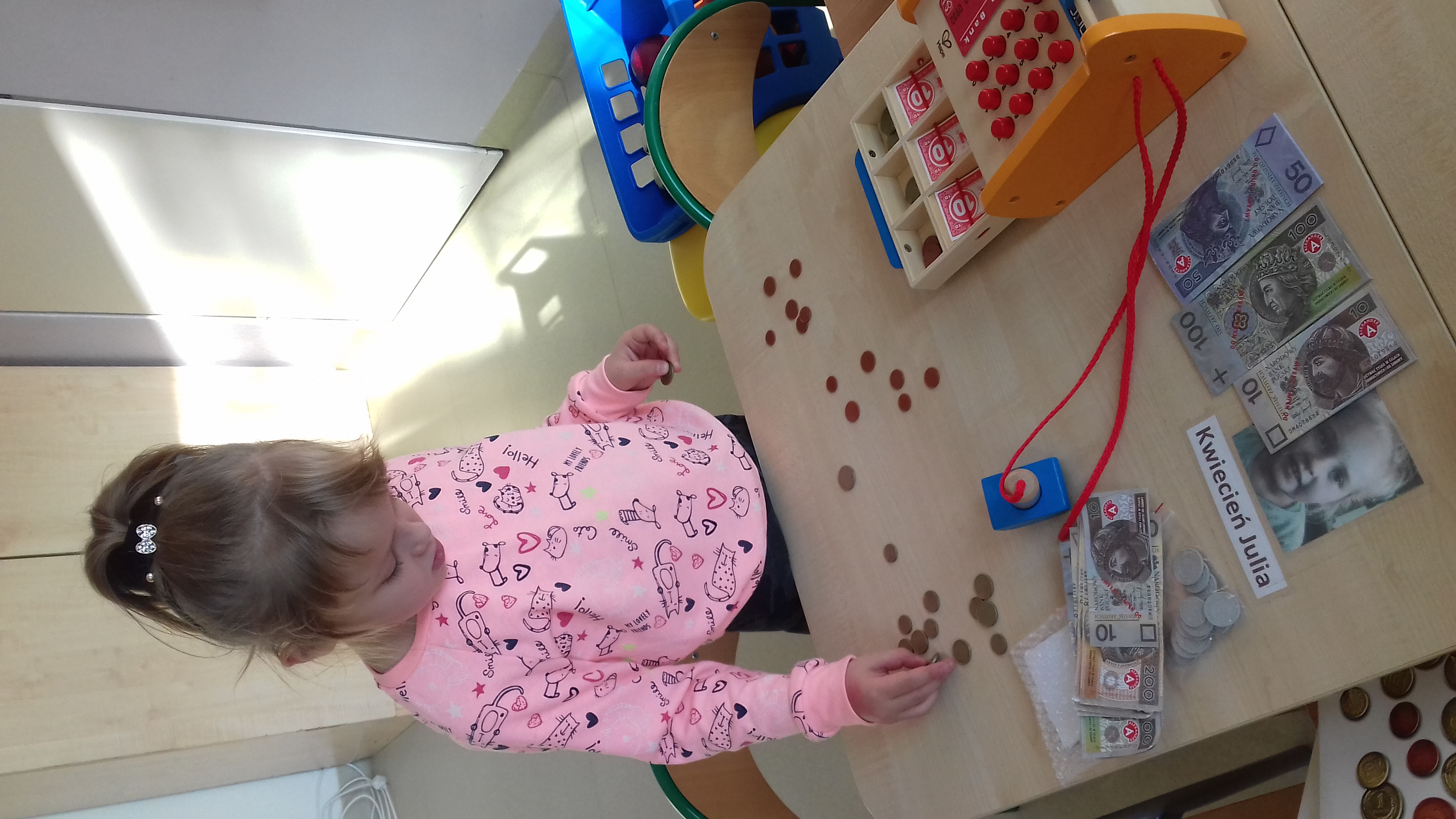 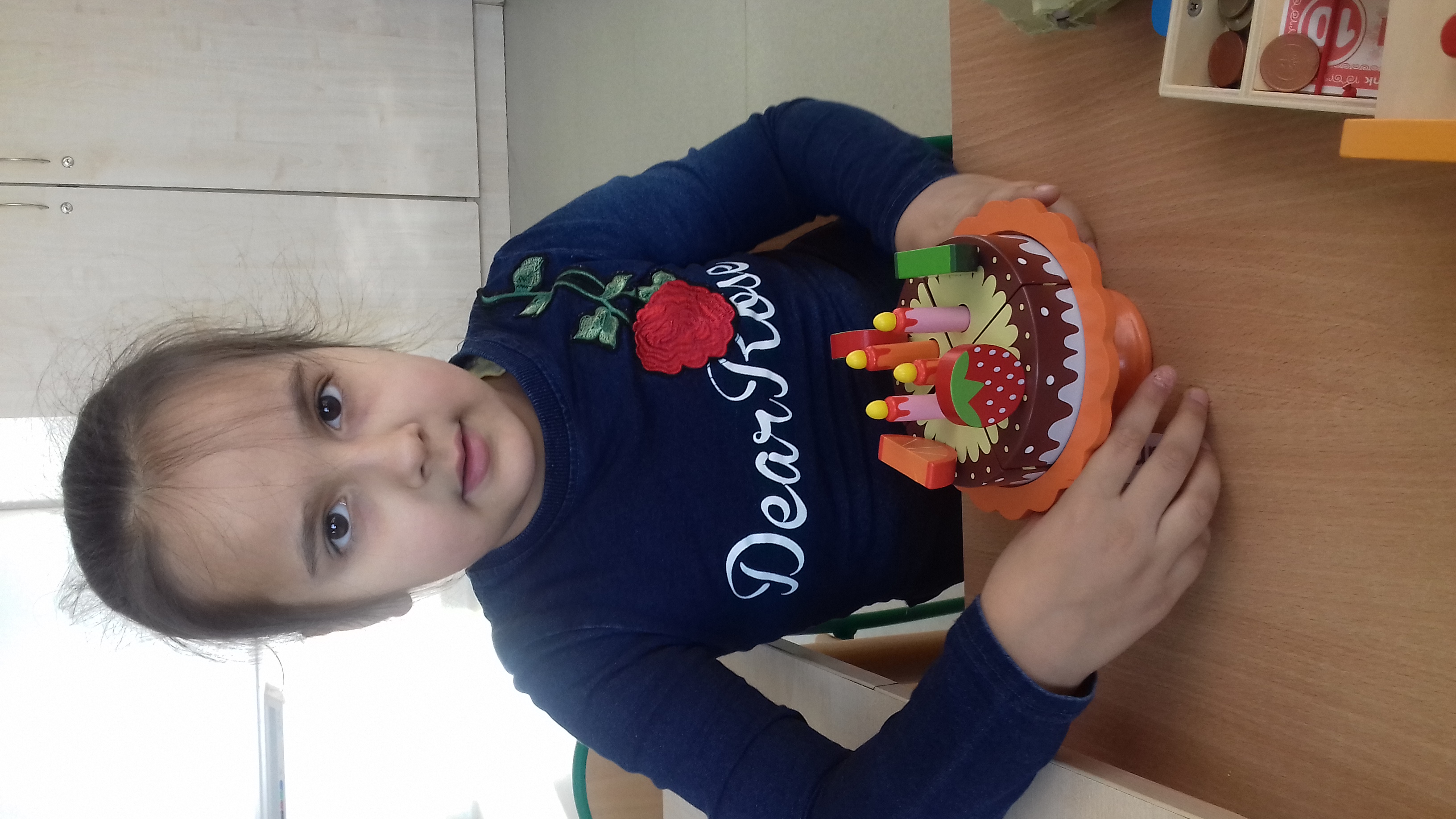 W sklepiku kupujemy produkty,                 a póżniej możemy się nimi bawić.
Przedszkolaki
uczą się planowania zakupów zgodnie z potrzebami  (wg listy z użyciem       PCS-ów)
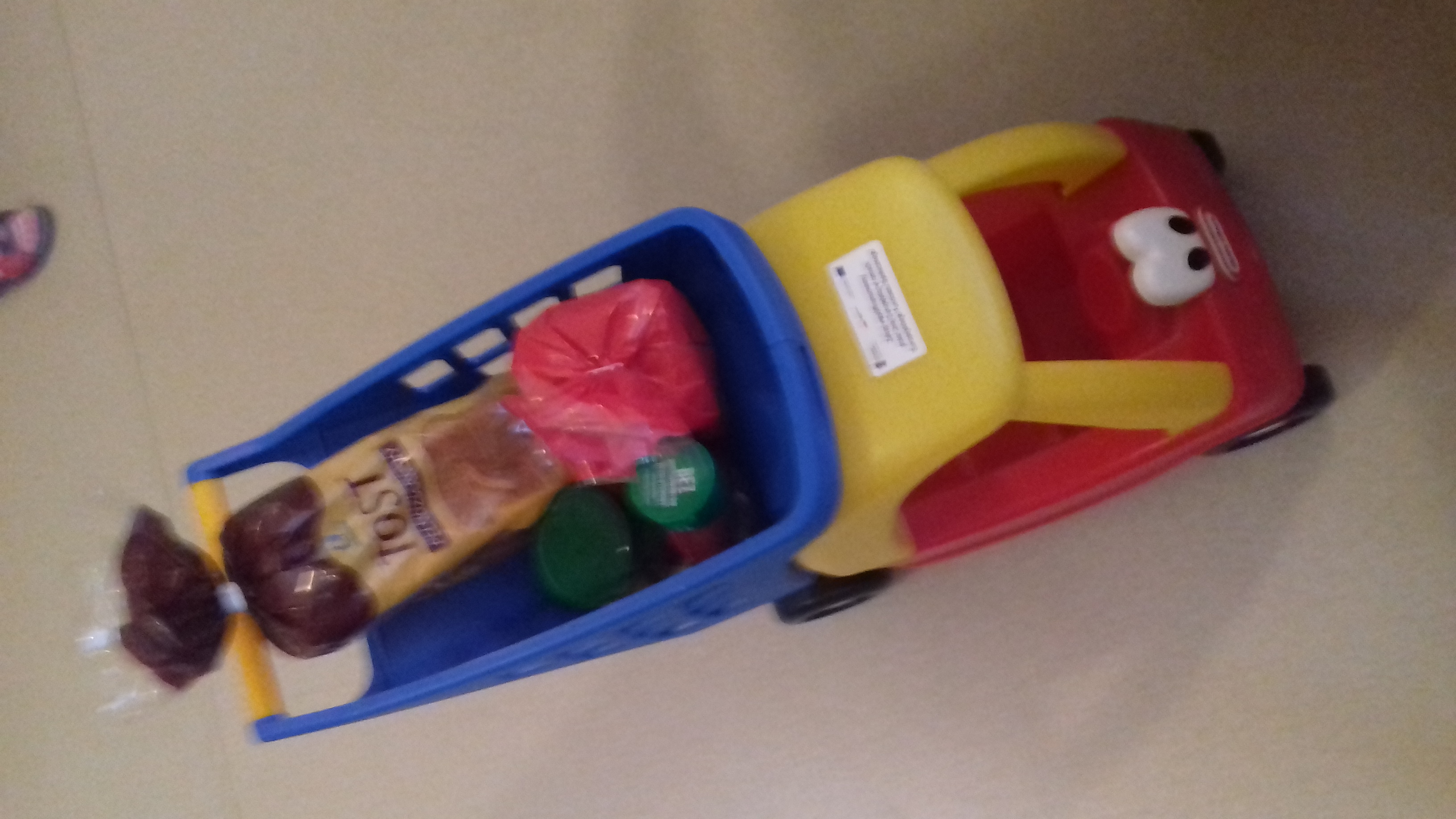 Dzięki zajęciom dzieci poznają  praktyczne wykorzystanie zakupionych produktów w celu wykonania posiłku.
Nasze przedszkolaki wdrażane są do dokonywania zakupów w Innowacyjnym Sklepie "PRAXIS” jak i  w  prawdziwym sklepie.
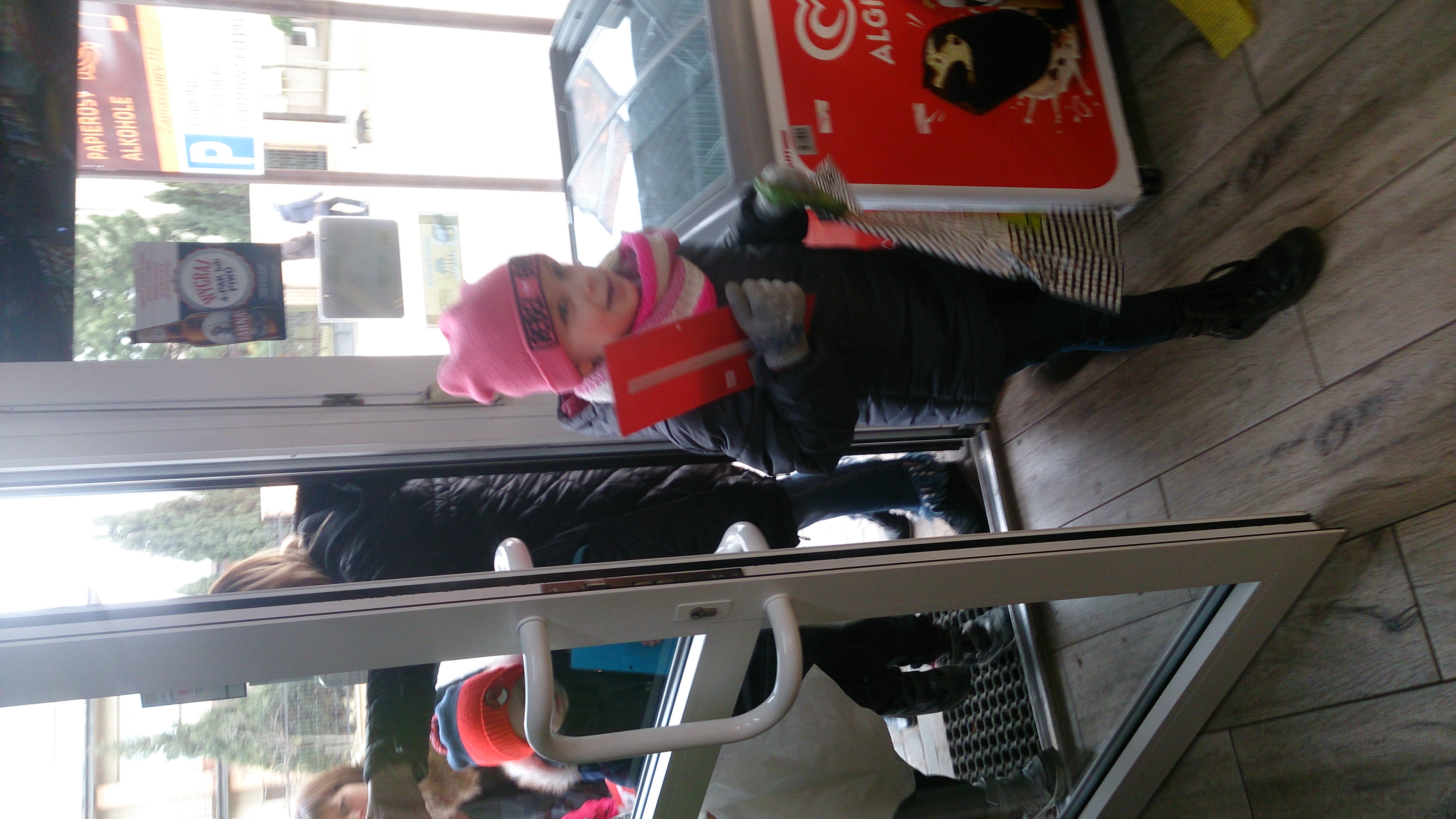 Ale sklepik to przede wszystkim bardzo dobra zabawa.
A dzieci uwielbiają zabawę !!!.
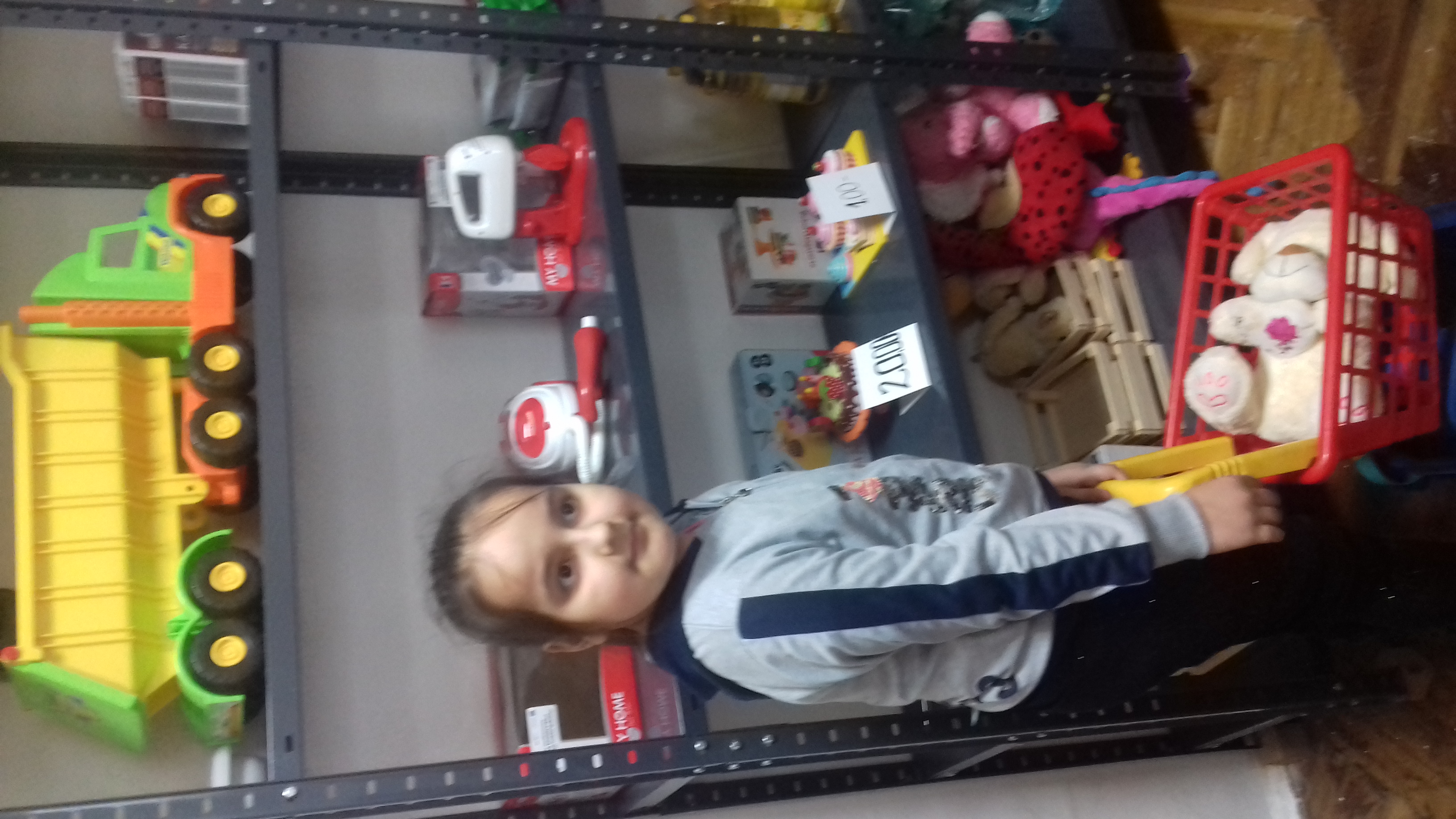 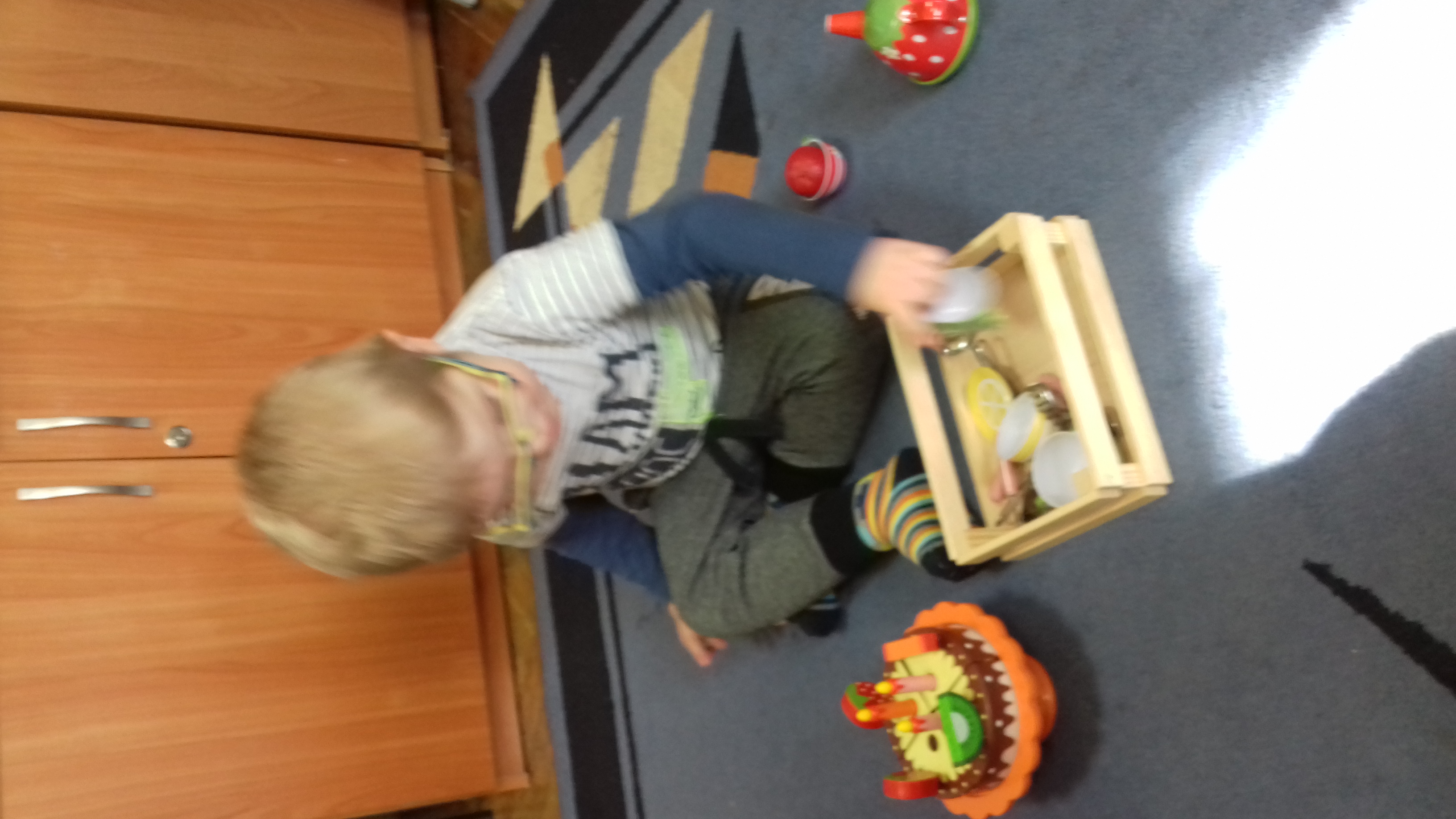 DZIĘKUJEMY  
I                              ZAPRASZAMY  DO  OBEJRZENIA  KRÓTKICH FILMIKÓW Z NASZYCH
ZAKUPÓW